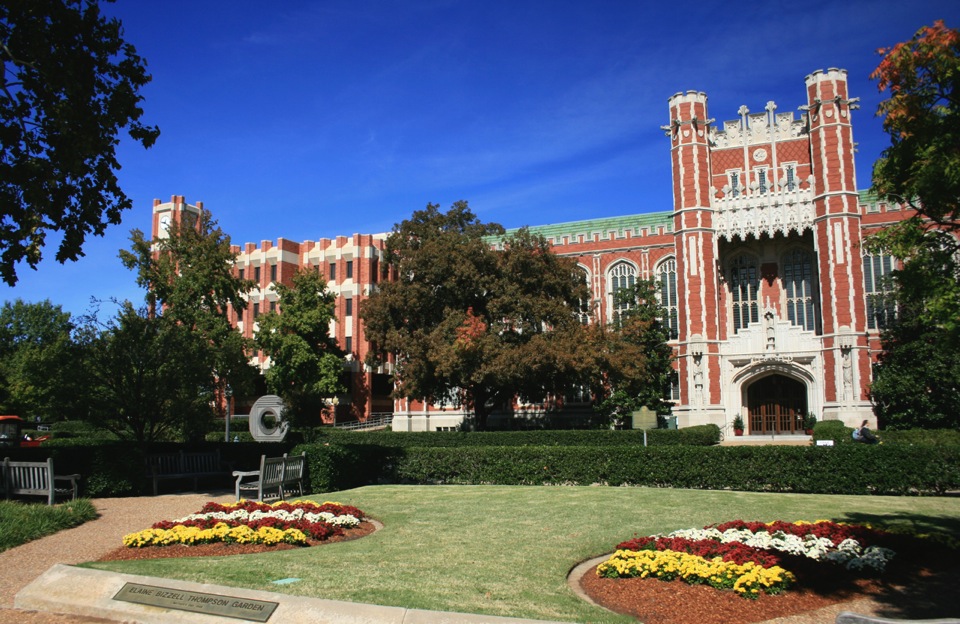 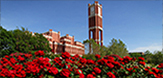 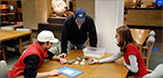 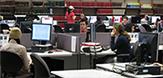 One Year Later at OU: Are We Wrangling, Managing or Maximizing Our Organizations' Research Data?
Mark Laufersweiler
Research Data Specialist
University of Oklahoma University Libraries
WHOAMI
Mark Laufersweiler
BS Physics, University of Kentucky
MS, PhD  Meteorology, The Pennsylvania State University

Employment
Research Data Specialist
OU Libraries
Computer Systems Coordination (20+)
OU School of Meteorology
FSU Dept of Meteorology
DOE Atmospheric Radiation Measurement Program
Why we are here: data sharing
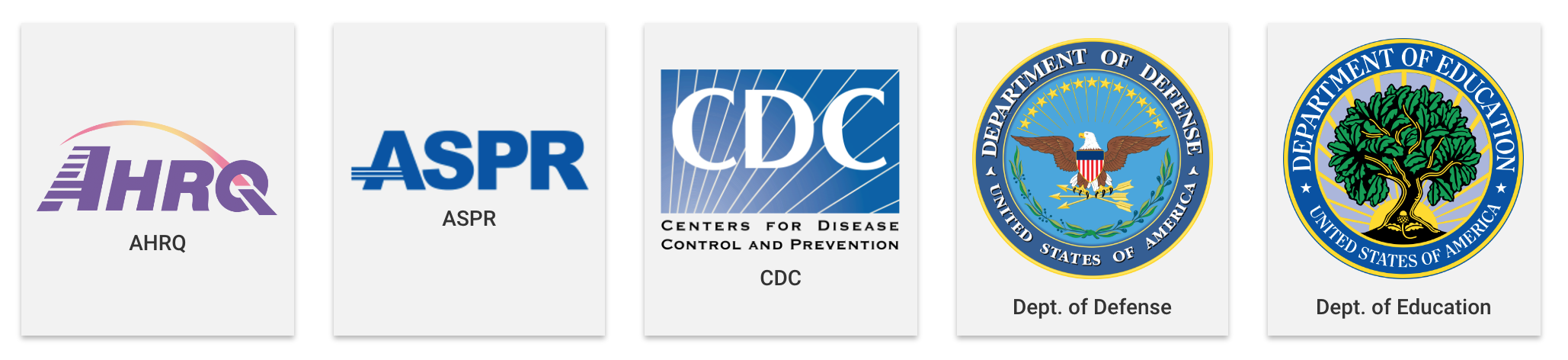 Office of Science and Technology 2013

Increasing Access to the Results of Federally Funded Scientific Research
Agencies with over $100 million research and development expenditures
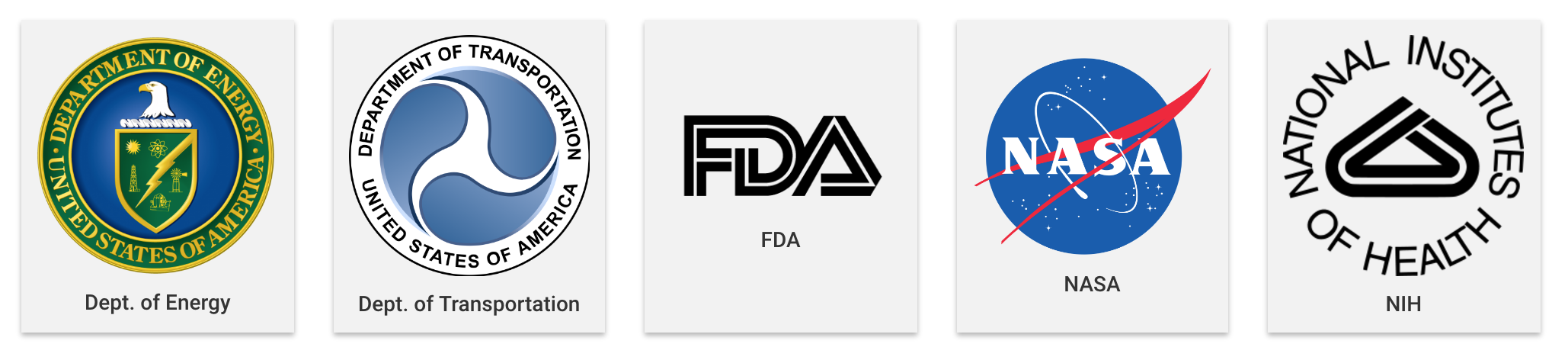 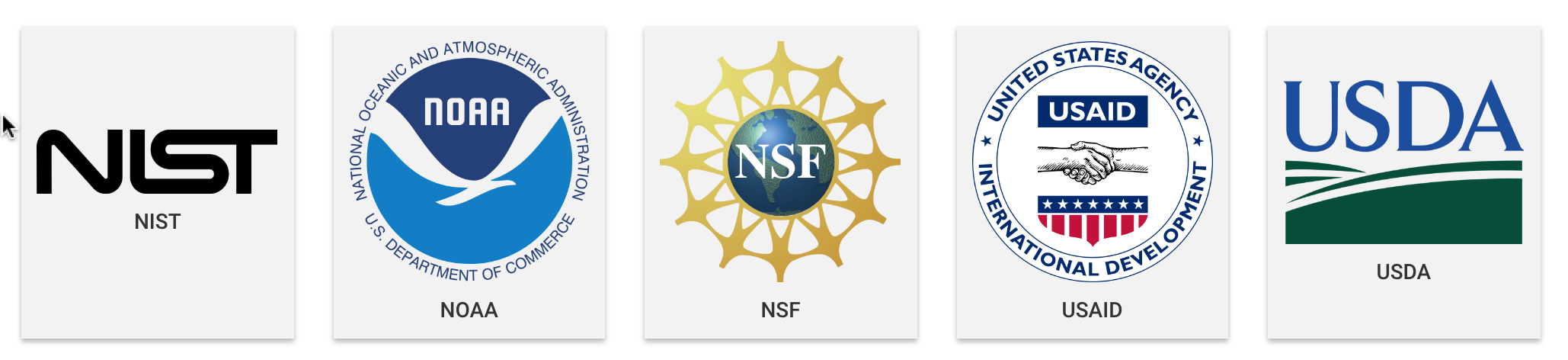 Institutional Repository
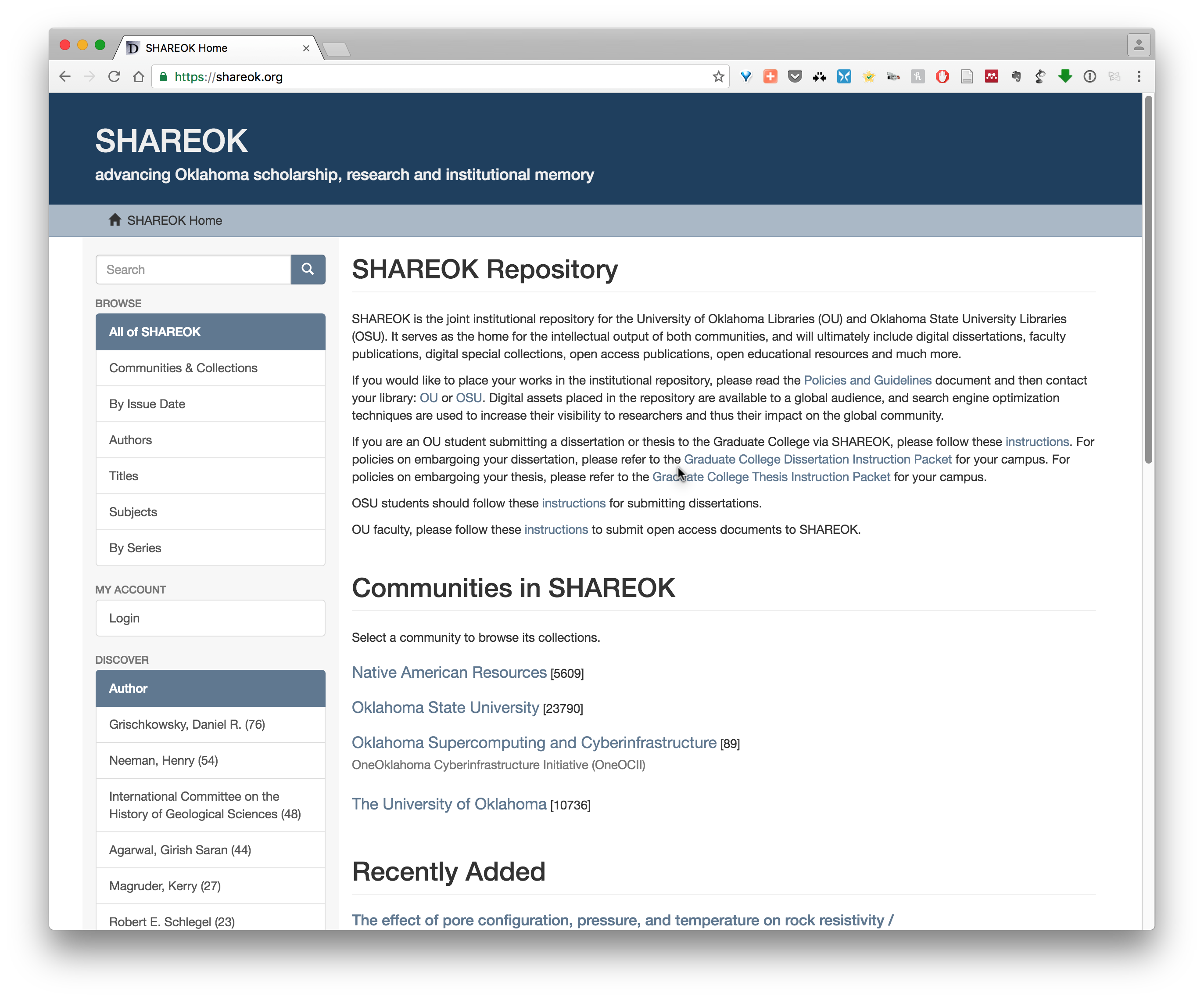 ShareOK
Primarily documents
Dissertation 
Thesis
Publications
Faculty, staff, & student
Limited research data
Citizen Science 
specimen sample photos
https://shareok.org
Education/trainingWorkshops
Software Carpentry/Data Carpentry Foundation member
Software Carpentry 3 per semester
REU (Research Experience for Undergraduates)
Workshops in support of Oklahoma BioSurvey NRT grant
Research Data Management classes/hands-on
Tips, tricks, and tools
Workflow best practices
DMPTool (https://dmptool.org)
ResBaz  (Research Bazzar)
Focuses on creating opportunities for researchers to share their digital skills
Two day event
Software/data Carpentry
Mission
To make researchers in science, engineering, humanities, and medicine more productive by teaching them basic lab skills for scientific computing.
Problem
Researchers spend more and more time building, using software
Most are primarily self-taught
Hard to measure how well they do things
But anecdotal evidence suggests "not very"
Software/data Carpentry
Solution
Scientists teaching scientists
Two days of hands-on learning
Multiple topics and domains
Software Carpentry
Data Carpentry
RDM consultation
OU Faculty, staff, and students can schedule appointments with UL staff for DMP consultation
Liaison Librarians
Research Data Specialist
Digital Scholarship Specialists 
Informatics Specialist
CLIR Fellowship postdoc (starting September)
open office hours @ Digital Scholarship Lab
Innovation HUB
Innovation @ EDGE
Virtual Reality
3D printing
Circuits
Scholarly Communications
Digital Identity
ORCID iD 
Adoption increasing with publishers and large repositories
Integrations with 
SCOPUS, CrossRef, ResearcherID
Dryad, PLOS
AGU, APS
UL and OU is an ORCID member
Integration with
ShareOK
Digital Object Identifiers
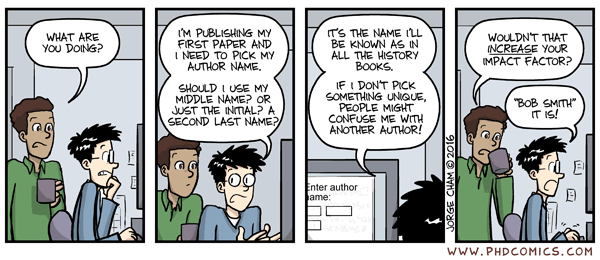 Scholarly IP
Digital Object Identifiers
DOI def: unique alphanumeric string assigned by a registration agency (International DOI Foundation) to identify content and provide a persistent link to its location on the Internet.
UL assists researchers with registering
South Central Climate Science Center (5)
OK Mesonet (3)
The Anthropocene Biosphere (21) symposium series
Promotes sharing of research output
Citable reference
Dataset authors/producers, data release date: Dataset title, version. Data archive/distributor, access date in standard AMS format, data locator/identifier (doi or URL).
Data RepositoryNeed
Systems better suited for data formats
CSV, NetCDF, GRIBB, HD5, Excel, SQL
Systems to consider
CKAN/DKAN
IRODS
Build what community needs
Research Computing and Data Advisory Group
Survey
Data interviews
Use case based
Best practices
How is OU Libraries doing?A good start and more to do
Curatorial role for data stewardship
Establish a robust digital repository
Advocacy for open access and  appropriate IP policies
Consulting services to the community regarding data management plans
New unit – not a traditional library but rather an  information hub for research
Educational opportunities
Open access/copyright